Διαχείριση αρχείων
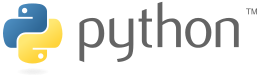 Κέρος Α. Ιωάννης
Καθηγητής Πληροφορικής ΠΕ86
1ο ΕΠΑΛ Κιλκίς
Εισαγωγή
Γιατί χρειαζόμαστε τα αρχεία; 
Έως τώρα δημιουργήσαμε προγράμματα που τα δεδομένα τους (ως είσοδο από το πληκτρολόγιο) και τα αποτελέσματα τους (ως έξοδο στην οθόνη) ήταν παροδικά και διαρκούσαν μόνο κατά την διάρκεια εκτέλεσης του προγράμματος. Αυτό είχε ως αποτέλεσμα σε κάθε εκτέλεση του προγράμματος να απαιτείται να δίνουμε τα δεδομένα ξανά (επειδή τα χάσαμε) ή να γράφουμε «στο χαρτί» τα αποτελέσματα τους (για να μην τα χάσουμε!!!).
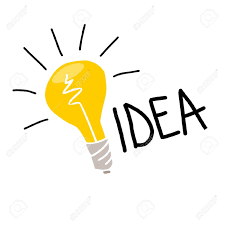 Ένας απλός τρόπος για να διατηρούν τα προγράμματα τα δεδομένα τους και τα αποτελέσματά τους είναι μέσω της ανάγνωσης και εγγραφής αρχείων. Με αυτόν τον τρόπο μπορούμε να αποθηκεύσουμε μόνιμα τα δεδομένα και να τα ανακτήσουμε όποτε θέλουμε, ξεπερνώντας το εμπόδιο της προσωρινής αποθήκευσής τους στη κύρια μνήμη του υπολογιστή για το χρονικό διάστημα που διαρκεί η εκτέλεση του προγράμματος.
Εισαγωγή
Τι είδους αρχεία χρησιμοποιούμε σε ένα πρόγραμμα Python;

Αυτό που περιέχει το πρόγραμμα Python που θα εκτελέσουμε
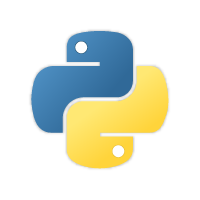 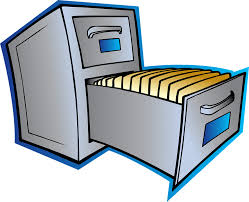 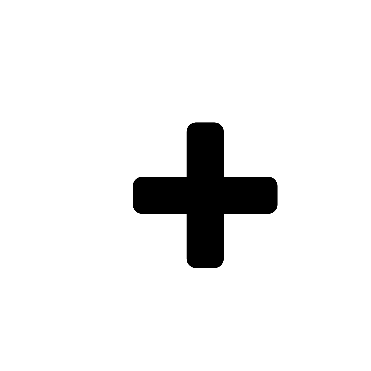 εκείνα που περιέχουν τα δεδομένα τα οποία όταν εκτελεστεί το πρόγραμμα τα διαβάζει (είσοδος) και πιθανά τα ενημερώνει (έξοδος).
Βασική ορολογία – Λέξεις κλειδιά
Αρχείο κειμένου (text file) είναι μία ακολουθία χαρακτήρων η οποία είναι αποθηκευμένη σε ένα μέσο μόνιμης αποθήκευσης όπως ο σκληρός δίσκος, το DVD ή η μνήμη flash (flash memory). 

Κατάλογος (Directory) είναι μία συλλογή αρχείων (ονομάζεται επίσης και φάκελος). 

Διαδρομή (path) είναι μία συμβολοσειρά η οποία προσδιορίζει τη θέση ενός αρχείου στο μόνιμο μέσο αποθήκευσης. Διακρίνεται σε:
Σχετική διαδρομή (relative path) η οποία είναι μία διαδρομή η οποία ξεκινάει από τον τρέχον κατάλογο. 
Απόλυτη διαδρομή (absolute path) η οποία είναι μία διαδρομή η οποία ξεκινάει από τον ανώτατο κατάλογο στο σύστημα αρχείων.
Στάδια διαχείρισης αρχείων
Κάθε αρχείο που θέλουμε να χρησιμοποιήσουμε (είτε να διαβάσουμε από αυτό, είτε να εγγράψουμε σε αυτό, είτε και τα δύο) πρέπει απαραίτητα να περάσει από τις τρεις φάσεις που φαίνονται παρακάτω χρησιμοποιώντας τις κατάλληλες εντολές – μεθόδους.
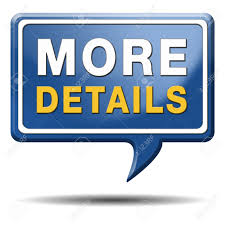 Ας δούμε λοιπόν αυτά τα στάδια αναλυτικότερα…
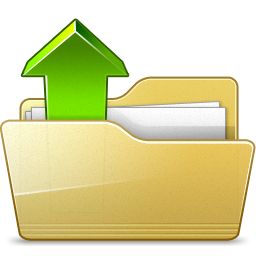 Άνοιγμα αρχείου – open()
Προτού μπορέσουμε να εκτελέσουμε οποιαδήποτε λειτουργία σε ένα αρχείο, πρέπει πρώτα να το ανοίξουμε, ώστε να ενημερώσουμε το λειτουργικό σύστημα του υπολογιστή ότι πρόκειται να το χρησιμοποιήσουμε. 

Για να ανοίξουμε ένα αρχείο χρησιμοποιούμε την ενσωματωμένη συνάρτηση open() με όρισμα το όνομα του αρχείου.

Η συνάρτηση μας επιστρέφει ένα αντικείμενο του αρχείου (λαβή – handler) το οποίο μπορούμε να χρησιμοποιήσουμε για να προσπελάσουμε και να εκτελέσουμε διάφορες λειτουργίες σε αυτό.
>>> f = open('words.txt')
Αντικείμενο
στο αντικείμενο f αντιστοιχεί το αρχείο words.txt. Στη συνέχεια μπορούμε να χρησιμοποιήσουμε το αντικείμενο f για να εκτελέσουμε λειτουργία ανάγνωσης στο αρχείο (περισσότερα αμέσως μετά).
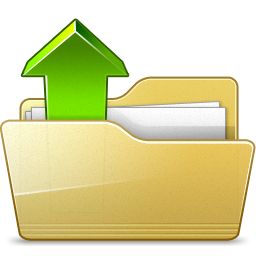 Άνοιγμα αρχείου – open()
αντικείμενο = open (‘όνομα_αρχείου’, ‘τρόπος ανοίγματος’) 

όπου:
To αντικείμενο (f για παράδειγμα) είναι το αντικείμενο με τη βοήθεια του οποίου θα χειριζόμαστε εφεξής το αρχείο.
Το όνομα του αρχείου (‘words.txt’ για παράδειγμα) είναι το όνομα με το οποίο αναγνωρίζει το λειτουργικό σύστημα το αρχείο μας.
Ο τρόπος ανοίγματος είναι ένα ειδικό σύμβολο (σημαία - flag) που καθορίζει την κατάσταση ανοίγματος του αρχείου. Οι τιμές της παραμέτρου κατάστασης ανοίγματος φαίνονται στον πίνακα της επόμενης διαφάνειας. Αν δεν συμπληρωθεί τότε θεωρείται ότι το αρχείο ανοίγει μόνο για ανάγνωση (όπως είχαμε στο παράδειγμα της προηγούμενης διαφάνειας).
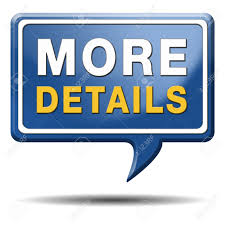 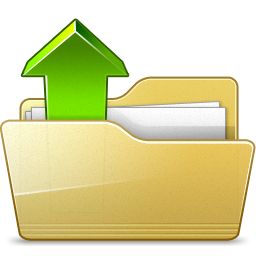 Άνοιγμα αρχείου – open()
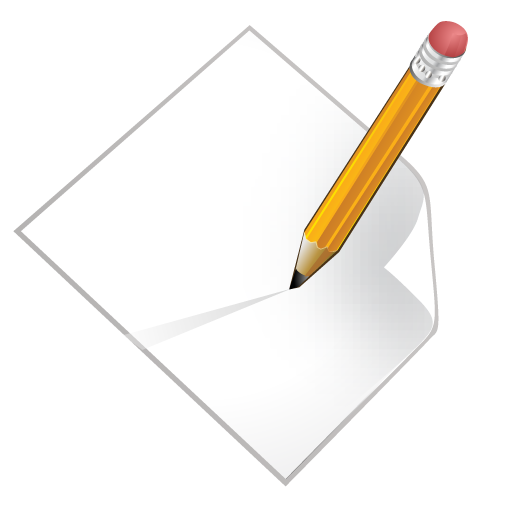 Εγγραφή στο αρχείο – write()
Για να γράψουμε σε ένα αρχείο, πρέπει να το ανοίξουμε σε κατάσταση 'w' ή 'a' (με τις γνωστές διαφορές που εξηγήσαμε στην προηγούμενη διαφάνεια). Εφόσον αυτό έχει συμβεί, μπορούμε να γράψουμε στο αρχείο με την μέθοδο write().
αντικείμενο.write(string)
όπου:
To αντικείμενο είναι το αντικείμενο με την βοήθεια του οποίου χειριζόμαστε το αρχείο.
Το string είναι το κείμενο το οποίο θα εγγραφεί στο αρχείο.
Εάν ένα αρχείο έχει ανοιχτεί ως ‘w’ ή ‘a’ δεν μπορούμε να διαβάσουμε από αυτό!!!
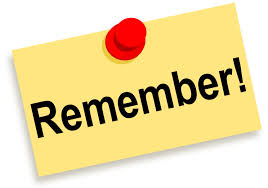 Να θυμάστε ότι η μέθοδος write γράφει κάτι σε ένα αρχείο αλλά ΔΕΝ ΑΛΛΑΖΕΙ ΓΡΑΜΜΗ. Εάν επιθυμείτε αλλαγή γραμμής πρέπει να προσθέσετε τον χαρακτήρα ‘\n’. (Βλέπε παραδείγματα 1 και 2 παρακάτω)
Αυτό που εγγράφεται πάντα σε ένα αρχείο είναι μία συμβολοσειρά, οπότε αν θέλετε να εγγράψετε αριθμό πρέπει πρώτα με την βοήθεια της συνάρτησης str() να το μετατρέψετε σε αλφαριθμητικό.
Ανάγνωση από αρχείο – read()
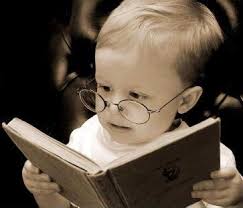 Για να διαβάσουμε από ένα αρχείο, πρέπει να το ανοίξουμε σε κατάσταση 'r'. Εφόσον αυτό έχει συμβεί, μπορούμε να διαβάσουμε από αυτό χρησιμοποιώντας μια από τις παρακάτω μεθόδους:
αντικείμενο.read([count])
Διαβάζει όλο το αρχείο και το επιστρέφει σε μία μεταβλητή (Παράδειγμα 3) ή διαβάζει τόσους ακριβώς χαρακτήρες όσους υποδεικνύει η προαιρετική παράμετρος [count] (Παραδείγματα 4, 5).
Η ανάγνωση ξεκινά από την τρέχουσα θέση στο αρχείο (δες παρακάτω)
αντικείμενο.readline()
Διαβάζει χαρακτήρες από ένα αρχείο μέχρι να συναντήσει μία νέα γραμμή και επιστρέφει πίσω αυτήν την γραμμή (Παραδείγματα 6, 7).
αντικείμενο.readlines()
Διαβάζει όλο το αρχείο και επιστρέφει το αποτέλεσμα σε μία λίστα. Η κάθε γραμμή του αρχείου αποτελεί και ένα νέο στοιχείο της λίστας (Παράδειγμα 8).
όπου:
To αντικείμενο είναι το αντικείμενο με την βοήθεια του οποίου χειριζόμαστε το αρχείο.
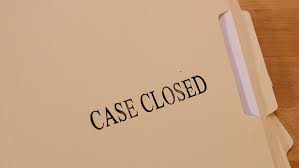 Κλείσιμο αρχείου – close()
Αφού ολοκληρώθηκε η επεξεργασία του αρχείου, πρέπει τώρα να κλείσει και να επιστραφεί η διαχείριση του στο Λειτουργικό Σύστημα. Αυτό γίνεται με την εντολή close().
αντικείμενο.close()
όπου:
To αντικείμενο είναι το αντικείμενο με την βοήθεια του οποίου χειριζόμασταν έως τώρα το αρχείο.
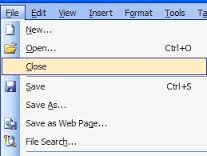 Παραδείγματα – write()
Παραγόμενο αρχείο
MyFirstFile.txt


IRAIRAIRA
Παράδειγμα 1ο
file=open('MyFirstFile.txt','w')
file.write('IRA')
file.write('IRA')
file.write('IRA')
file.close()
Ο χαρακτήρας ‘\n’ προκαλεί την αλλαγή σειράς.
Παραγόμενο αρχείο
MyFirstFile.txt

IRA
IRA
IRA
Παράδειγμα 2ο
file=open('MyFirstFile.txt','w')
file.write('IRA\n')
file.write('IRA\n')
file.write('IRA\n')
file.close()
Άσκηση
Να γραφεί ένα πρόγραμμα στην Python που θα δημιουργεί ένα αρχείο με όνομα epal.txt μέσα στο οποίο σε ξεχωριστές γραμμές θα υπάρχει το ονοματεπώνυμο και το τμήμα σας.
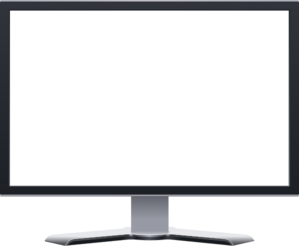 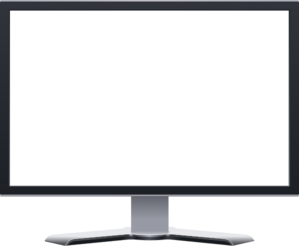 Παραδείγματα – read()
1o EPAL Kilkis
Palia Sfageia
Kilkis
1o EPAL Kil
Παράδειγμα 3ο
file=open('MyFirstFile.txt','r')
x=file.read()
print x 
file.close()
Αρχείο εισόδου
MyFirstFile.txt

1o EPAL Kilkis
Palia Sfageia
Kilkis
Παράδειγμα 4ο
file=open('MyFirstFile.txt','r')
x=file.read(11)
print x 
file.close()
Παράδειγμα 5ο
file=open('MyFirstFile.txt','r')
x=file.read(11)
print x 
x=file.read(3)
print x 
file.close()
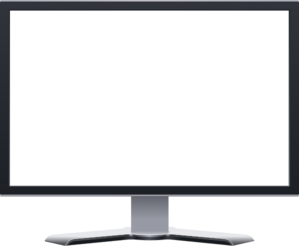 1o EPAL Kil
kis
Δραστηριότητα – read()
Εξηγείστε τι θα εμφανίσει το παρακάτω πρόγραμμα όταν εφαρμοστεί στο αρχείο demo.txt της εικόνας.
f=open('demo.txt','r')
x=f.read(2)
print x
print '****'
print f.read(5)
print '****'
print f.read()
f.close()
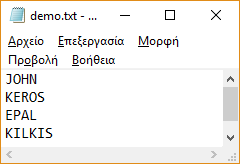 JO
****
HN
KE
****
ROS
EPAL
KILKIS
Ο χαρακτήρας αλλαγής γραμμής «\n» πόσο «μετράει» στο read;
Γιατί η εντολή f.read() στο τέλος του προγράμματος δεν διάβασε όλο το αρχείο;
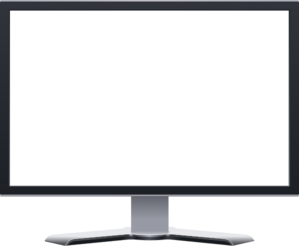 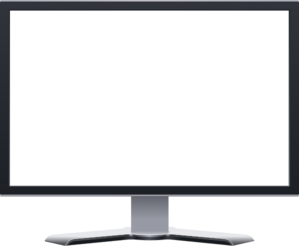 Παραδείγματα – readline() / readlines()
1o EPAL Kilkis
1o EPAL Kilkis
Palia Sfageia
Παράδειγμα 6ο
file=open('MyFirstFile.txt','r')
x=file.readline()
print x
file.close()
Αρχείο εισόδου
MyFirstFile.txt

1o EPAL Kilkis
Palia Sfageia
Kilkis
Παράδειγμα 7ο
file=open('MyFirstFile.txt','r')
x=file.readline()
print x
x=file.readline()
print x
file.close()
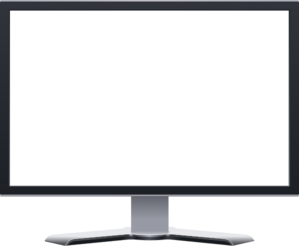 Παράδειγμα 8ο
['1o EPAL Kilkis\n', 'Palia Sfageia\n', 'Kilkis\n']
file=open('MyFirstFile.txt','r')
x=file.readlines()
print x
file.close()
Παραγόμενο αρχείο
MyFirstFile.txt

IRAPAOK
Παραδείγματα – write()
Παράδειγμα 9ο
file=open('MyFirstFile.txt', 'a')
file.write('PAOK')
file.close()
Αρχείο εισόδου
MyFirstFile.txt


IRA
Παραγόμενο αρχείο
MyFirstFile.txt

TRA
Παράδειγμα 10ο
file=open('MyFirstFile.txt', 'r+')
file.write('T')
file.close()
Παραγόμενο αρχείο
MyFirstFile.txt

PAOK
Παράδειγμα 11ο
file=open('MyFirstFile.txt', 'r+')
file.write('PAOK')
file.close()
Παραδείγματα … συνέχεια
Παράδειγμα 12ο
Τι πιστεύετε ότι θα συμβεί όταν θα εκτελεστούν τα παρακάτω προγράμματα Python. Τεκμηριώστε την άποψη σας.
Παραγόμενο αρχείο
output.txt

1
4
9
16
25
36
49
64
81
100
Α.
f=open(‘output.txt','w')
for i in range(1,11):
    x=i**2
    f.write(str(x)+'\n')
f.close()
Παραδείγματα … συνέχεια
Β1.
#Το αρχείο bg.txt δεν προϋπάρχει
f=open('bg.txt')
f.close()
Traceback (most recent call last):
  File "C:/Users/gkeros/Desktop/fsd.py", line 1, in <module>
    f=open('bg.txt')
FileNotFoundError: [Errno 2] No such file or directory: 'bg.txt‘

Το αρχείο bg.txt έχει ανοιχτεί για Ανάγνωση αλλά δεν υπάρχει.
Β2.
f=open('bg.txt','w')
print f.closed
f.close()
print f.closed
False
True
Η μέθοδος closed επιστρέφει True / False ανάλογα με την κατάσταση του αρχείου (Ανοιχτό / Κλειστό).
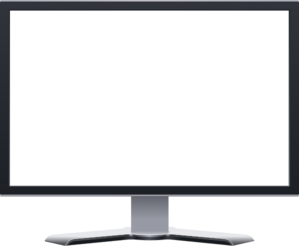 Παραδείγματα … συνέχεια
Line 1

Line 1
Line 2
C.Τι θα εμφανίσει το παρακάτω πρόγραμμα και ποια τα περιεχόμενα του αρχείου test.log;
logfile=open('test.log','w')
logfile.write('Line 1\n')
logfile.close()

logfile=open('test.log','r')
print logfile.read()
logfile.close()

logfile=open('test.log','a')
logfile.write('Line 2')
logfile.close()

logfile=open('test.log','r')
print logfile.read()
logfile.close()
Τελικό παραγόμενο αρχείο
test.log

Line 1
Line 2
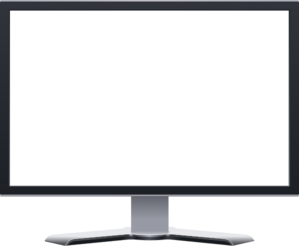 Παραδείγματα … συνέχεια
Line 1

Line 2
Παραγόμενο αρχείο
new_file

A new file begins....today!
D.
g=open('new_file','w')
g.write('A new file begins')
g.write('....today!\n')
g.close()
E.
f=open('a.txt','w')
f.write('Line1\n')
f.write('Line2')
f.close()

f=open('a.txt','r')
for line in f:
    print line
Παραγόμενο αρχείο
a.txt
Line1
Line2
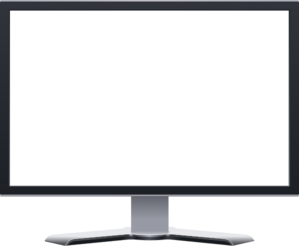 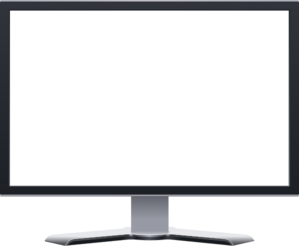 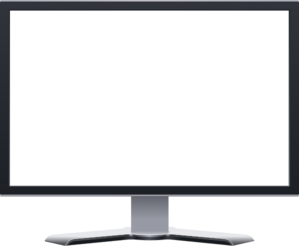 Παραδείγματα
giannis
liana
elena
thanasis
valia
giannis
liana
elena
thanasis
valia
['giannis\n', 'liana\n', 'elena\n', 'thanasis\n', 'valia']
Παράδειγμα 13ο
Φτιάξτε στην επιφάνεια εργασίας του υπολογιστή σας ένα αρχείο κειμένου με όνομα names.txt και με τα ακόλουθα περιεχόμενα:

giannis liana elena thanasis valia

Αντιγράψτε τον κώδικα των παρακάτω εκδόσεων του ίδιου προγράμματος και σχολιάστε τις διαφορές τους στην τάξη.
Μετά από κάθε όνομα πατήστε Enter εκτός από το τελευταίο
fp=open('names.txt','r')
for i in range(4):
    a=fp.readline()
    b=a[:-1]
    print b
a=fp.readline()
print a
fp.close()
fp=open('names.txt','r')
a=fp.read()
print a
fp.close()
fp=open('names.txt','r')
b=fp.readlines()
print b
fp.close()
Άσκηση
Να γράψετε ένα πρόγραμμα Python το οποίο θα αντιγράψει τα περιεχόμενα ενός αρχείου source.txt σε ένα άλλο destination.txt.
f1=open('source.txt','r')
f2=open('destination.txt','w')
text=f1.read()
f2.write(text)
f1.close()
f2.close()
destination.txt

Η ζωή είναι ωραία!!!
source.txt

Η ζωή είναι ωραία!!!
Εντοπισμός θέσης σε αρχείο
Για να εντοπίσουμε την θέση που είναι ο δρομέας μέσα σε ένα αρχείο χρησιμοποιούμε τη μέθοδο tell.
αντικείμενο.tell()
Επιστρέφει έναν ακέραιο που περιέχει την τρέχουσα θέση του δρομέα στο αρχείο
f=open('words.txt','w')
f.write('Sorry, what do you mean here?')
f.close()
f=open('words.txt','r')
#Με το άνοιγμα του αρχείου ο δρομέας είναι στην αρχή - θέση 0
print f.tell()
#Ανάγνωση των 3 πρώτων χαρακτήρων και σταματά ο δρομέας ΕΚΕΙ!!!
print f.read(3)
#Ο δρομέας είναι στην θέση 3
print f.tell()
f.close()
όπου:
To αντικείμενο είναι το αντικείμενο με την βοήθεια του οποίου χειριζόμαστε το αρχείο.
Αλλαγή θέσης σε αρχείο
Για να αλλάξουμε τη θέση που είναι ο δρομέας μέσα σε ένα αρχείο χρησιμοποιούμε τη μέθοδο seek.
αντικείμενο.seek(offset [,from_what])
Μετακινεί την τρέχουσα θέση του δρομέα στο αρχείο προσθέτοντας offset bytes σε ένα σημείο αναφοράς το οποίο ορίζεται από το προαιρετικό όρισμα from_what και το οποίο μπορεί να είναι:

0: αρχή του αρχείου (default)
1:τρέχουσα θέση του δρομέα στο αρχείο
2:τέλος του αρχείου (αρνητική αρίθμηση στο offset)
Παραδείγματα:
f.seek(5,0)   Μετακίνηση 5 θέσεις από την αρχή του αρχείου
f.seek(5)      Μετακίνηση 5 θέσεις από την αρχή του αρχείου (1 όρισμα)
f.seek(5,1)   Μετακίνηση 5 θέσεις προς τα δεξιά από την τρέχουσα θέση του δρομέα
f.seek(-5,2)  Μετακίνηση 5 θέσεις προς τα αριστερά από το τέλος του αρχείου
όπου:
To αντικείμενο είναι το αντικείμενο με την βοήθεια του οποίου χειριζόμαστε το αρχείο.
Αλλαγή θέσης σε αρχείο - Παραδείγματα
Τι θα εμφανίσει το παρακάτω πρόγραμμα Python;
f=open('demo.txt','r')
f.seek(3)
x=f.read(1)
print x
f.seek(2,1)
x=f.read(1)
print x
f.seek(-2,2)
x=f.read(1)
print x
f.close()
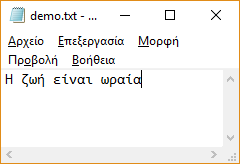 ω
ε
ί
Αλλαγή θέσης σε αρχείο - Παραδείγματα
Τι θα εμφανίσει το παρακάτω πρόγραμμα Python;
f=open('words.txt','w')
f.write('Sorry, what do you mean here?')
f.close()
f=open('words.txt','r')
print f.read(3)
print f.tell()
#Μετακίνηση 2 bytes από την αρχή του αρχείου
f.seek(2,0)
print f.read(3)
#Μετακίνηση 5 bytes από το τέλος του αρχείου
f.seek(-5,2)
print f.read(3)
f.close()
Sor
3
rry
her
«Διάσχιση» αρχείων
Χαρακτήρα – χαρακτήρα …
Η
 
ζ
ω
ή
 
ε
ί
ν
α
ι
 
ω
ρ
α
ί
α
f=open('demo.txt','r')
for χ in f.read():
    print χ
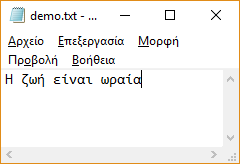 ή
f=open('demo.txt','r')
x=f.read(1)
while x:
    print x
    x=f.read(1)
«Διάσχιση» αρχείων
Γραμμή – γραμμή …
f=open('demo.txt','r')
for x in f.readlines():
    print x
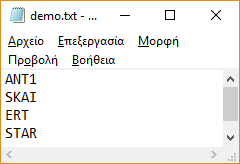 ANT1

SKAI

ERT

STAR
ή
f=open('demo.txt','r')
for x in f:
    print x
ή
f=open('demo.txt','r')
x=f.readline()
while x:
    print x
    x=f.readline()
«Διάσχιση» αρχείων - Παράδειγμα
Πόσους χαρακτήρες έχει το αρχείο μας;
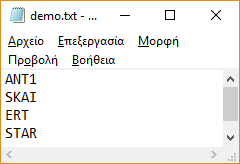 f=open('demo.txt','r')
pl=0
x=f.read(1)
while x:
    pl+=1
    x=f.read(1)
print pl
18
Πως προέκυψε ο αριθμός αυτός;
ANT1  4 + 1 (\n) 
SKAI   4 + 1 (\n)
ERT    3 + 1 (\n) 
STAR  4
Ο χαρακτήρας διαφυγής \n όταν διαβάζεται μετράει ως ένας χαρακτήρας αλλά με τη μέθοδο seek και tell λαμβάνεται ως δύο
Δραστηριότητα 1
Το διπλανό πρόγραμμα Python αρχικά δημιουργεί ένα αρχείο με όνομα song.txt.
Στη συνέχεια γράφει μέσα σε αυτό το αρχείο την πρώτη στροφή από ένα αγαπημένο σας τραγούδι με ένα στίχο ανά γραμμή. 
Όταν ολοκληρωθεί η εγγραφή, εμφανίζει τα περιεχόμενα του αρχείου. 
Μελετήστε τον κώδικα και συμπληρώστε για κάθε εντολή το ανάλογο σχόλιο για το τι ακριβώς κάνει. 
Σημειώστε ποιο τμήμα του κώδικα χρησιμοποιείται για να γίνει η εγγραφή στο αρχείο και ποιο για να εμφανιστεί το περιεχόμενο στην οθόνη. 
Για ποιο λόγο χρησιμοποιούμε την επανάληψη for i in range(telos); 
Για ποιο λόγο χρησιμοποιούμε την επανάληψη for line in song;
song=open('song.txt','w')
telos=int(input('Δώστε τον αριθμό των στίχων: '))
for i in range(telos):
    x=raw_input('Δώστε τον '+str(i+1)+'ο στίχο:')
    x=x+'\n'
    song.write(x)
song.close()
song=open('song.txt','r')
for line in song:
    print line[:-1]
song.close()
Δραστηριότητα 2
Το διπλανό πρόγραμμα Python δημιουργεί  ένα αρχείο με το όνομα “imerologio_2018.txt” που περιέχει το ημερολόγιο του 2018 και εμφανίζει το περιεχόμενου του στην οθόνη με χρήση της ενσωματωμένης βιβλιοθήκης calendar. 
Πληκτρολογήστε τον κώδικα στο περιβάλλον IDLE της Python και  στη συνέχεια εκτελέστε τον για να δείτε τι θα εμφανιστεί στην οθόνη. 
Βρείτε το αρχείο κειμένου “imerologio_2018.txt” στο φάκελο που αποθηκεύετε τα προγράμματα σας και ανοίξτε το για να δείτε τα περιεχόμενα του. Τι παρατηρείτε; Συζητήστε στην τάξη πώς λειτουργεί το πρόγραμμα. 
Στη συνέχεια κάντε τις απαραίτητες τροποποιήσεις, ώστε να αποθηκευτεί στο αρχείο “imerologio_2019.txt” το ημερολόγιο του 2019 και στη συνέχεια να εμφανιστεί στην οθόνη.
import calendar
imerologio=open('imerologio_2018.txt','w')
imerologio.write('Hmerologio me Python 2.7.12\n\n')

a=calendar.TextCalendar(calendar.SUNDAY).formatyear(2018,2,1,1,2)
imerologio.write(a)
imerologio.write('\n\nPython: Kanei ta panta arkei na ksereis pws...')
imerologio.close()

imerologio=open('imerologio_2018.txt','r')
b=imerologio.read
print b
imerologio.close
Δραστηριότητα 3
Στο περιβάλλον του Python shell πληκτρολογήστε την εντολή «import this» προκειμένου να εμφανιστεί στην οθόνη το κείμενο «Zen of Python». Στην συνέχεια αντιγράψτε το κείμενο και δημιουργείστε ένα αρχείο κειμένου με όνομα ZenOfPython.txt.

Στην συνέχεια γράψτε ένα πρόγραμμα Python το οποίο θα διαβάζει γραμμή – γραμμή το αρχείο ZenOfPython.txt και θα εμφανίζει στην οθόνη και παράλληλα θα γράφει σε νέο αρχείο output.txt το πλήθος των λέξεων κάθε γραμμής ακολουθούμενο από την πρώτη λέξη κάθε γραμμής.

Παράδειγμα
Beautiful is better than ugly.    
Explicit is better than implicit.

5 Beautiful
5 Explicit


Υπόδειξη:
Χρησιμοποιήστε τη μέθοδο split() η οποία χωρίζει σε λέξεις ένα αλφαριθμητικό δημιουργώντας μια λίστα. Η αναγνώριση των λέξεων γίνεται όταν υπάρχει το κενό, δηλαδή ' '.
Δραστηριότητα 3
ZenOfPython.txt
Beautiful is better than ugly.
Explicit is better than implicit.
Simple is better than complex.
Complex is better than complicated.
Flat is better than nested.
Sparse is better than dense.
Readability counts.
Special cases aren't special enough to break the rules.
Although practicality beats purity.
Errors should never pass silently.
Unless explicitly silenced.
In the face of ambiguity, refuse the temptation to guess.
There should be one-- and preferably only one --obvious way to do it.
Although that way may not be obvious at first unless you're Dutch.
Now is better than never.
Although never is often better than *right* now.
If the implementation is hard to explain, it's a bad idea.
If the implementation is easy to explain, it may be a good idea.
Namespaces are one honking great idea -- let's do more of those!
output.txt
5 Beautiful
5 Explicit
5 Simple
5 Complex
5 Flat
5 Sparse
2 Readability
9 Special
4 Although
5 Errors
3 Unless
10 In
13 There
12 Although
5 Now
8 Although
11 If
13 If
12 Namespaces
Δραστηριότητα 3
source=open('ZenOfPython.txt','r')
destination=open('output.txt','w')

for line in source:
    words=line.split(' ')
    # Η μέθοδος split() χωρίζει σε λέξεις ένα
    # αλφαριθμητικό δημιουργώντας μια λίστα.
    # Η αναγνώριση των λέξεων γίνεται με το ' '
    print len(words),words[0]
    destination.write(str(len(words))+' '+words[0]+'\n')

source.close()
destination.close()
Άσκηση
Να γραφεί πρόγραμμα Python που θα διαβάζει την κάθε γραμμή ενός αρχείου «source.txt» και θα την γράφει σε ένα νέο αρχείο «destination.txt» προσθέτοντας μπροστά από την κάθε μία τον αύξοντα αριθμό της γραμμής.

Παράδειγμα
source.txt
John
Papas

destination.txt
1 John
2 Papas